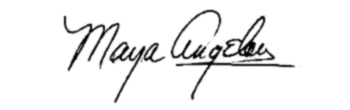 Writes screenplay for “Georgia, Georgia”
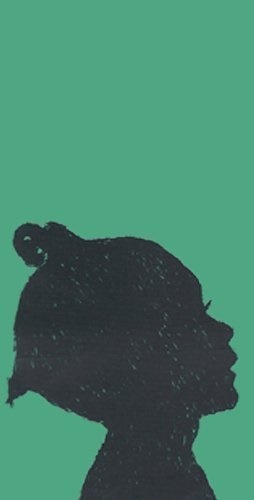 Born as Marguerite Annie Johnson
1972
April 4, 1928
Falls silent for 5 years after physical abuse
Singin' and Swingin' and Getting Merry Like Christmas
1935
1976
Begins her dancing career as Maya Angelou
Accepts professorship at Wake Forest University
A Sung Flung Up to Heaven
1952
1981
2002
Wins dance & drama study scholarship
Befriends Malcolm X
Makes inaugural recitation for Pres. Bill Clinton
Mom & Me & Mom
1941
1965
1993
2013
1928
2015
1928
1936
1944
1952
1960
1968
1976
1984
1992
2000
2008
Today
1960
1986
May 28, 2014
1945
Meets Martin Luther King
All God's Children Need Traveling Shoes
Dies in Winston-Salem
Gives birth to son Guy
1981
2011
The Heart of a Woman
Awarded the Presidential Medal of Freedom
1974
2000
Gather Together in My Name
Creates collection of products for Hallmark
1969
I Know Why the Caged Bird Sings
Life events
 Autobiography titles
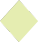 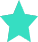